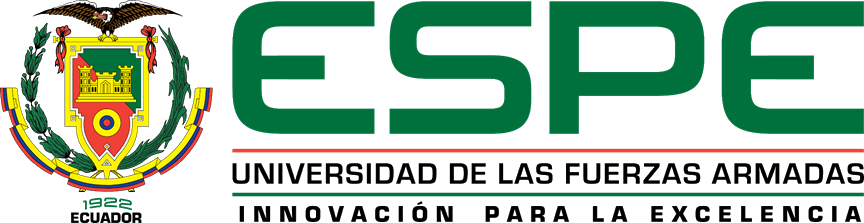 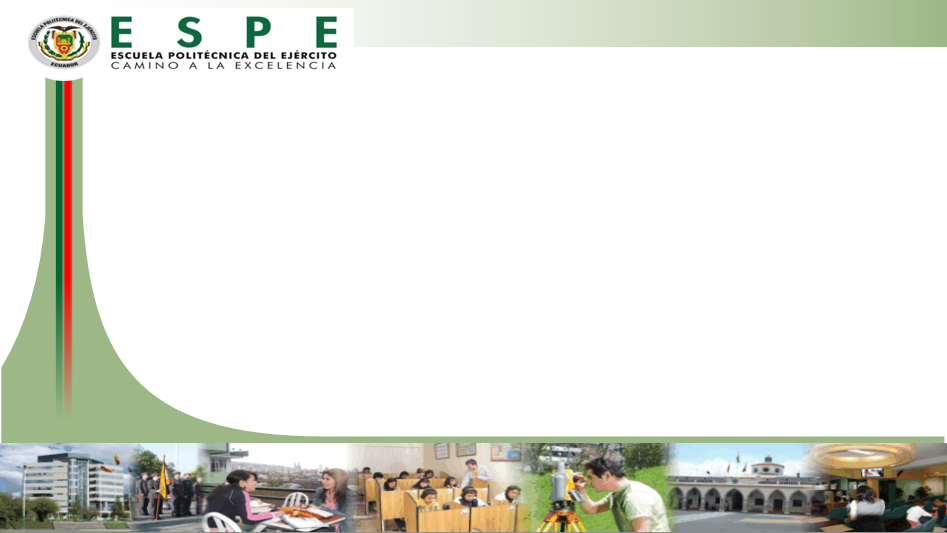 DEPARTAMENTO DE CIENCIAS DE LA VIDA Y DE LA AGRICULTURA
INGENIERÍA EN BIOTECNOLOGÍA
TRABAJO DE TITULACIÓN PREVIO A LA OBTENCIÓN DEL TÍTULO DE INGENIERA EN BIOTECNOLOGÍA
Caracterización genómica y biológica de un nuevo Cheravirus en babaco (Vasconcellea x heilbornii. var. pentagona)
Autora: Salazar Maldonado, Liseth Carolina
Director: Flores Flor, Francisco Javier Ph.D.
Sangolquí, 8 octubre 2020
INTRODUCCIÓN
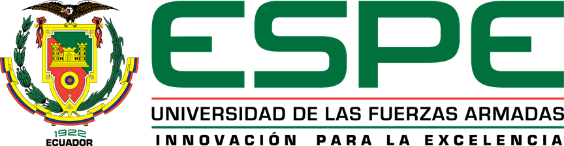 INTRODUCCIÓN
1
Generalidades del cultivo de babaco
CARACTERÍSTICAS DEL FRUTO
PROPAGACIÓN 
VEGETATIVA
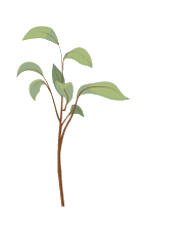 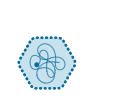 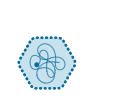 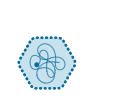 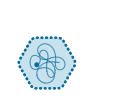 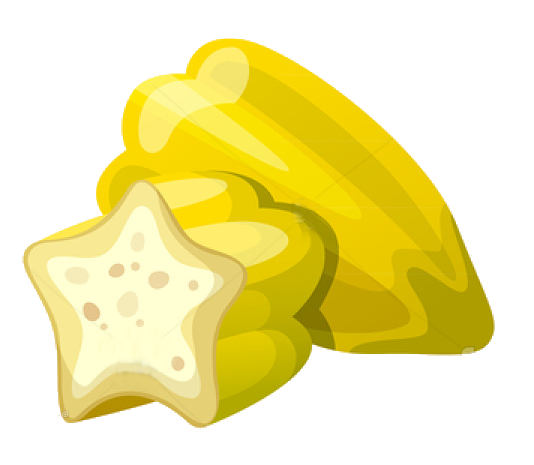 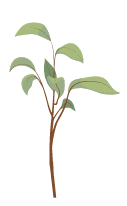 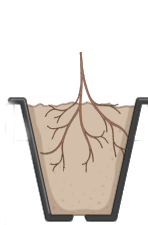 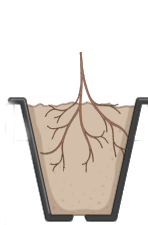 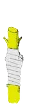 Ausencia de semillas
Cutícula delgada
Sabor agradable
Planta 
infectada
Patrón
sano
Injerto 
infectado
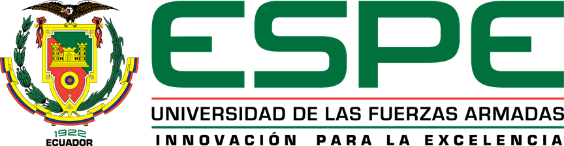 (Robles et al., 2016), (Soria y Viteri D., 1999)
INTRODUCCIÓN
2
Género Cheravirus
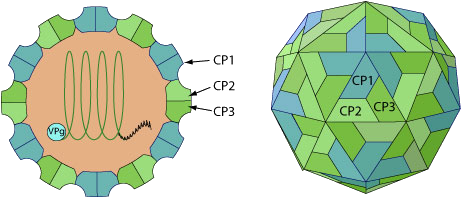 MIEMBROS DEL GÉNERO
Apple latent spherical virus (ALSV)
Arracacha virus B (AVB)
Cherry rasp leaf virus (CRLV)
Currant latent virus (CuLV)
Stocky prune virus (StPV)
25-30 nm
MODO DE TRANSMISIÓN
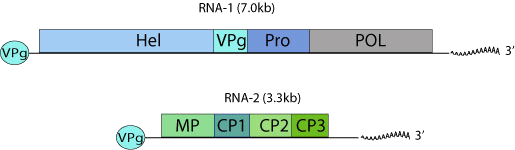 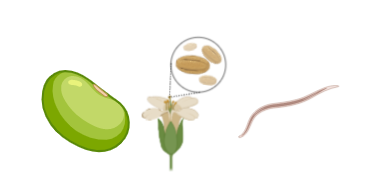 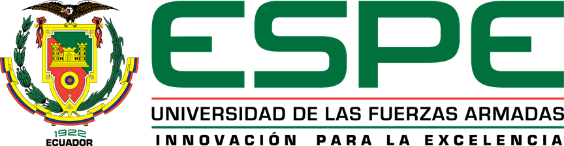 (Adams et al., 2013), (International Committee on Taxonomy of Viruses, 2019)
INTRODUCCIÓN
3
Nemátodos vectores de virus
Xiphinema
Longidorus
Trichodorus
Xiphinema y Longidorus
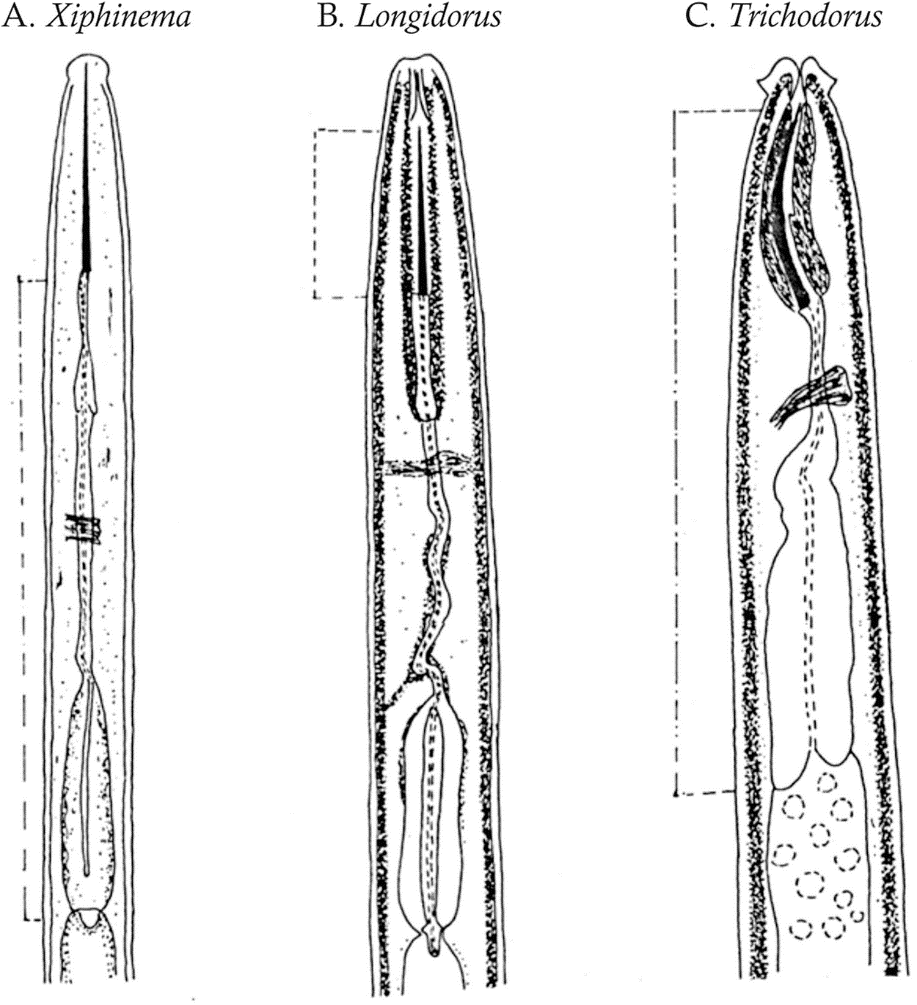 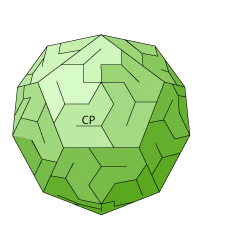 Nepovirus
Trichodorus
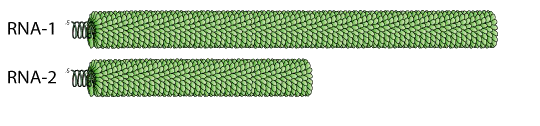 Tobravirus
Trichodoridae
Longidoridae
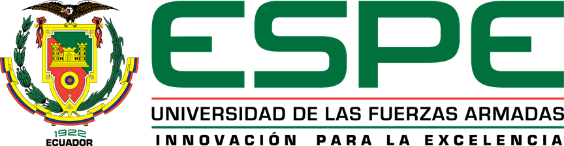 (Syller, 2014), (Harrison, 1977), (Brown, Robertson, et al., 1995)
OBJETIVOS
4
Objetivo General

Caracterizar a nivel genómico y biológico un nuevo Cheravirus en Babaco (Vasconcellea x heilbornii var. pentagona)

Objetivos Específicos

Obtener el genoma completo del nuevo Cheravirus encontrado en babaco (Vasconcellea x heilbornii var. pentagona) mediante secuenciación de siguiente generación. 
Establecer relaciones filogenéticas del nuevo virus con miembros de la familia Secoviridae a través de la comparación de genes homólogos. 
Evaluar el rol de nemátodos encontrados en raíces de babaco en la transmisión del nuevo virus.
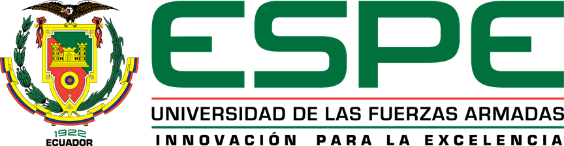 MATERIALES Y MÉTODOS
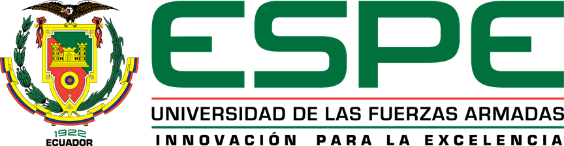 MATERIALES Y MÉTODOS
6
Obtención de muestras de suelo y hojas
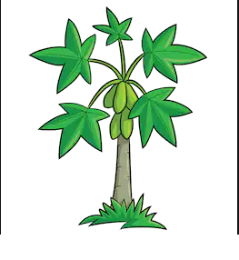 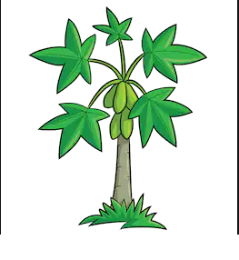 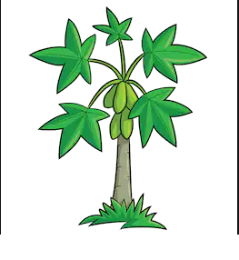 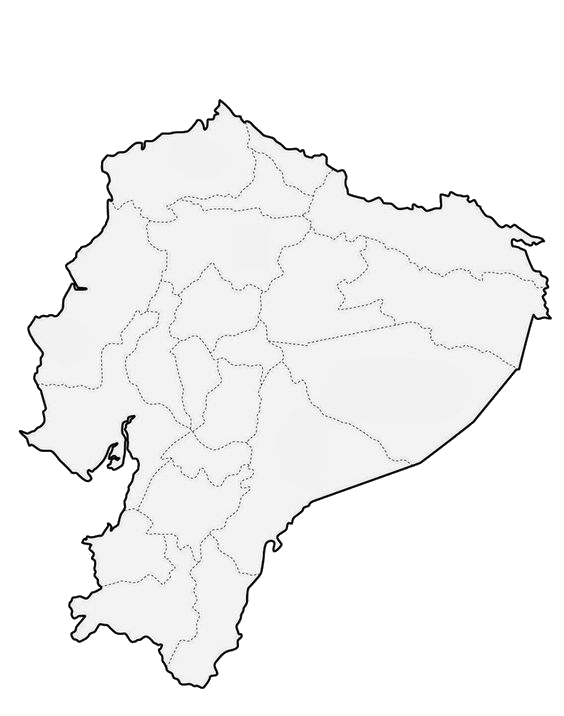 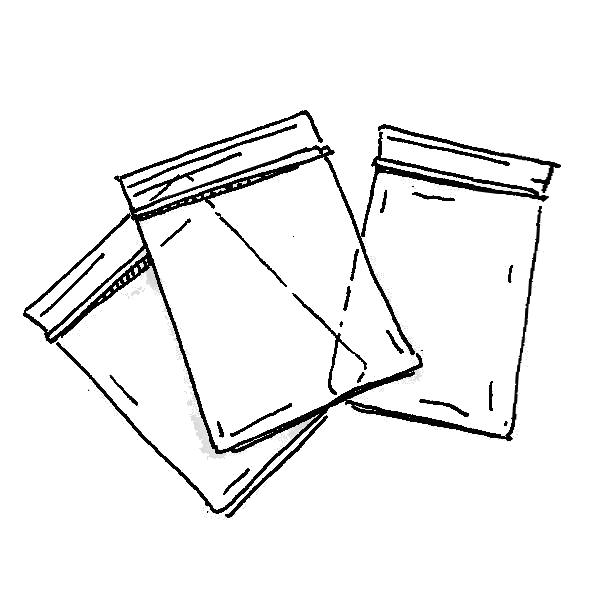 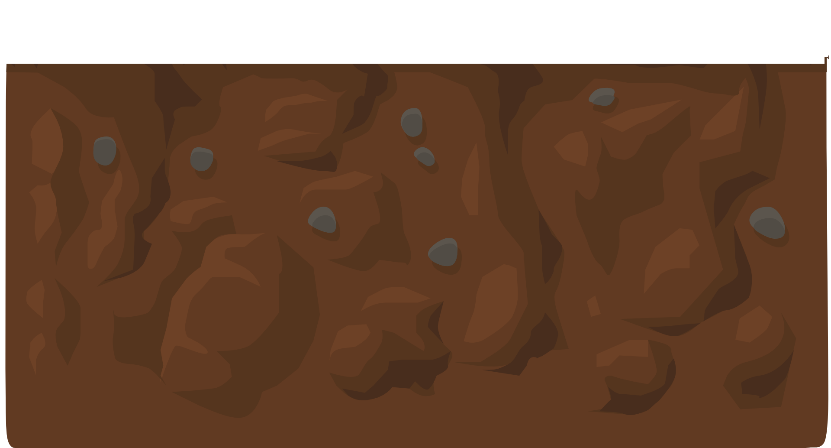 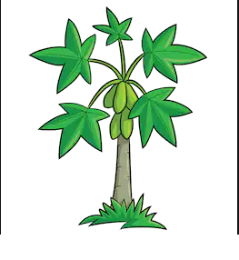 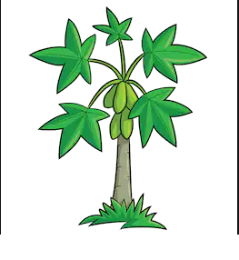 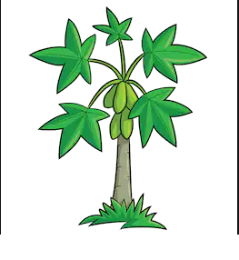 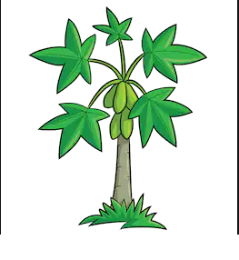 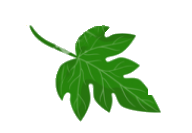 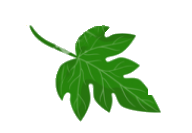 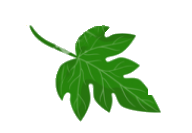 Cantones:
Baños
Patate
Pelileo
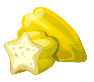 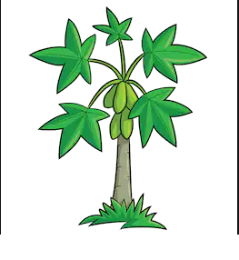 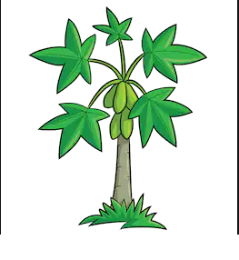 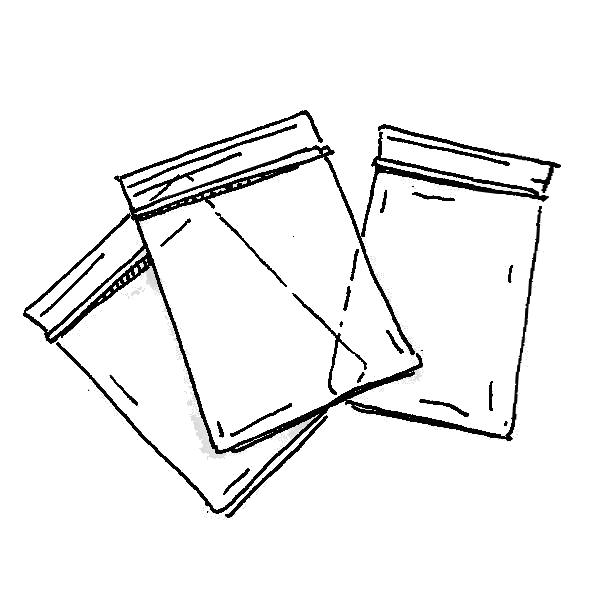 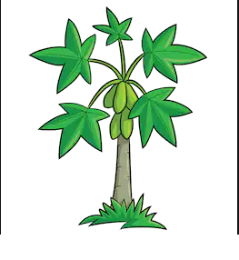 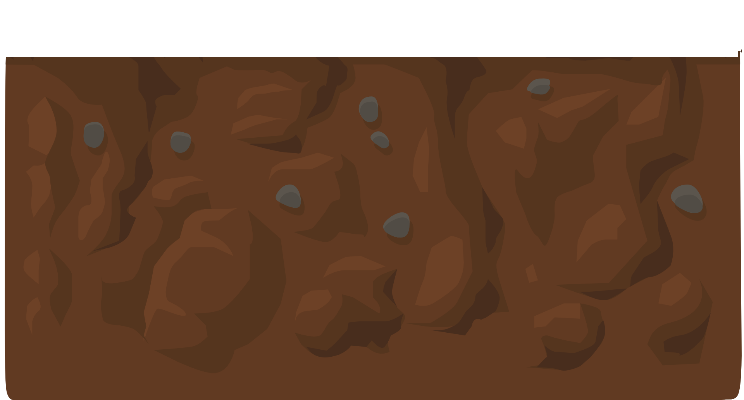 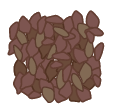 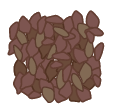 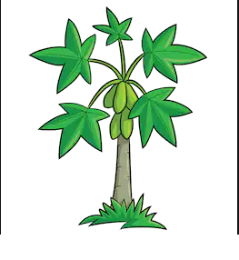 Cantón 
Paute
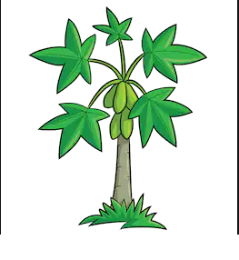 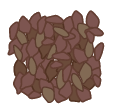 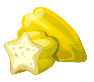 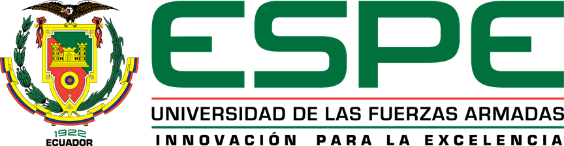 (University of Florida, 2019)
MATERIALES Y MÉTODOS
7
Extracción de ARN total
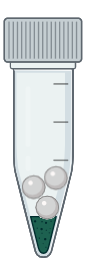 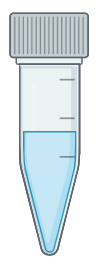 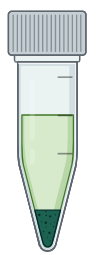 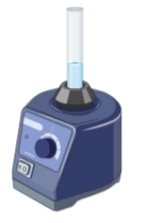 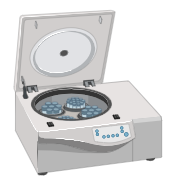 Ruptura 
de tejidos
Acetato de Potasio
+
Sobrenadante
Buffer de
extracción +
2- mercaptoetanol
Centrifugar
3000 rpm
2 min
Homogeneizar
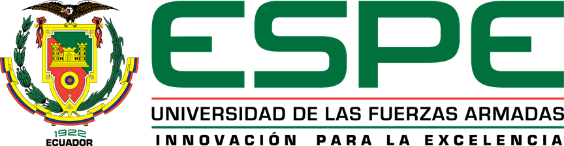 (Halgren et al., 2007)
MATERIALES Y MÉTODOS
8
Extracción de ARN total
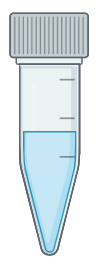 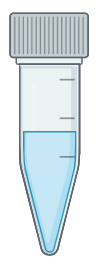 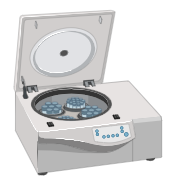 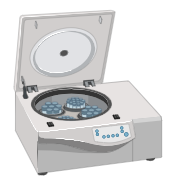 Centrifugar
13000 rpm
10 min
Isopropanol
+
sobrenadante
Centrifugar
13000 rpm
30 min
Wash buffer
+ 
silica
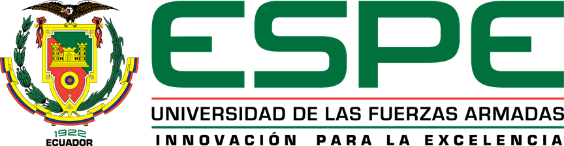 (Halgren et al., 2007)
MATERIALES Y MÉTODOS
9
Extracción de ARN total
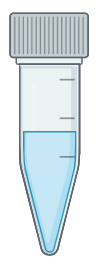 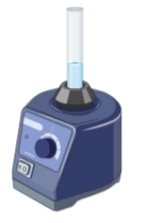 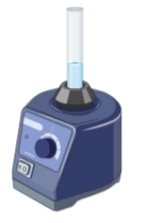 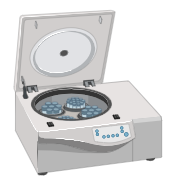 Centrifugar
5000 rpm
30 s
Wash buffer
Homogeneizar
Homogeneizar
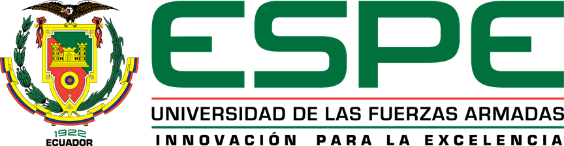 (Halgren et al., 2007)
MATERIALES Y MÉTODOS
10
Extracción de ARN total
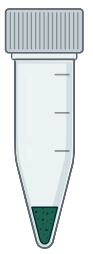 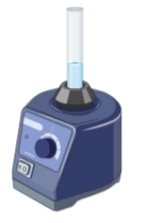 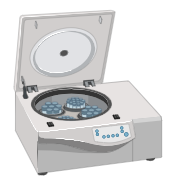 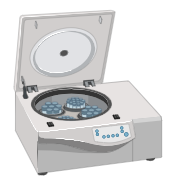 Pellet secado
al vacío
+
H2O ultrapura
Centrifugar
13000 rpm
5 min
Centrifugar
13000 rpm
3 min
Homogeneizar
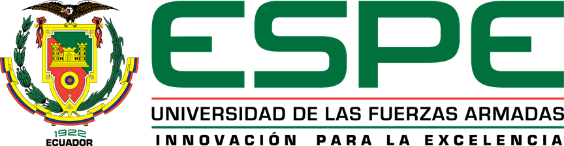 (Halgren et al., 2007)
MATERIALES Y MÉTODOS
11
RT-PCR y PCR
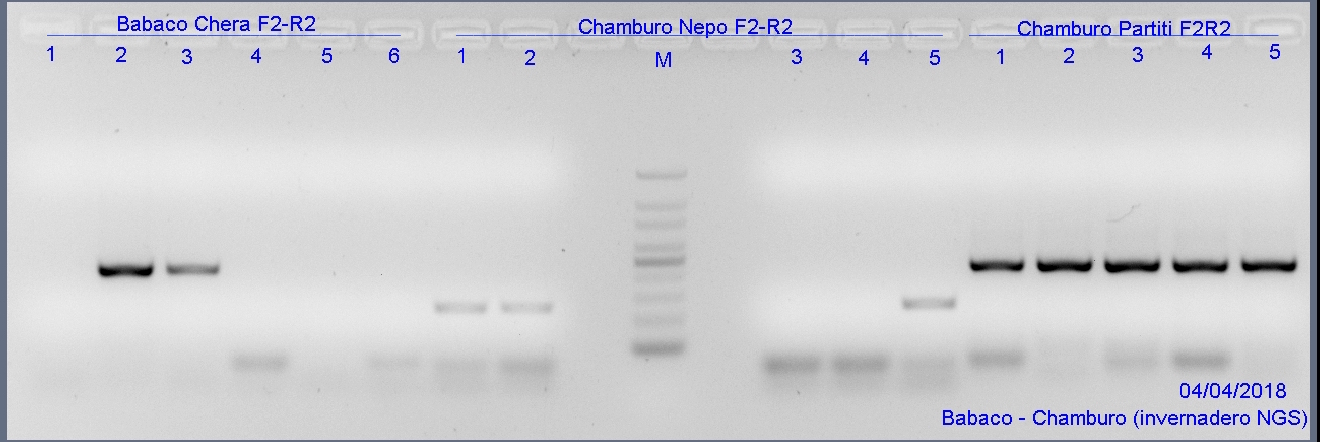 447 pb
Imagen proporcionada por el equipo de investigación del Centro de Investigaciones Biotecnológicas del Ecuador-CIBE del Programa de Virología.
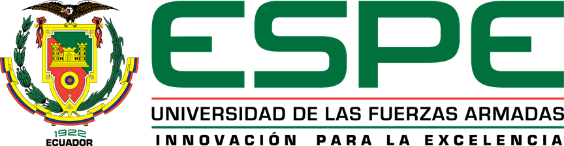 (Cornejo-Franco et al., 2020)
MATERIALES Y MÉTODOS
12
Extracción de nemátodos por centrifugación en azúcar e identificación de nemátodos
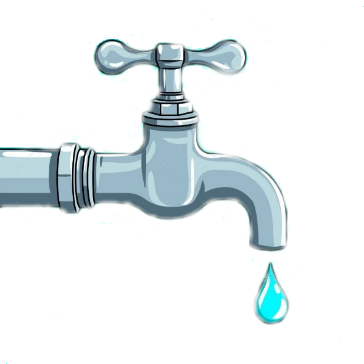 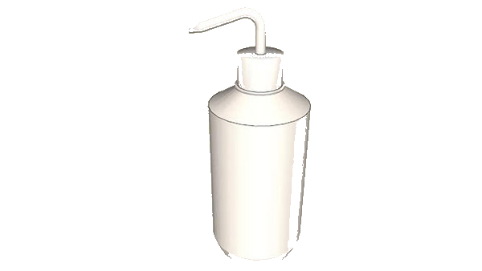 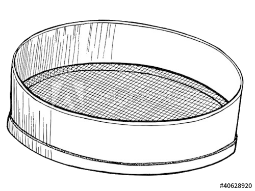 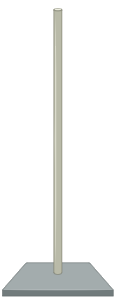 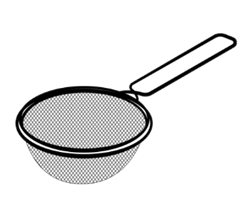 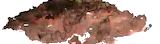 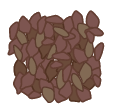 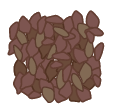 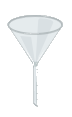 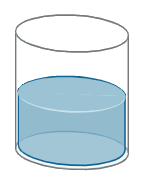 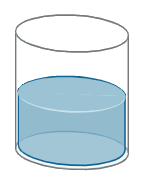 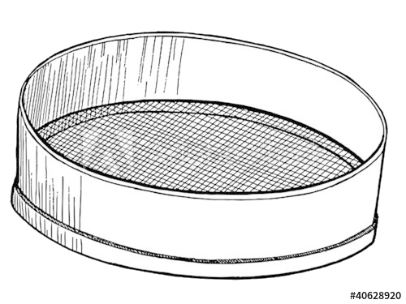 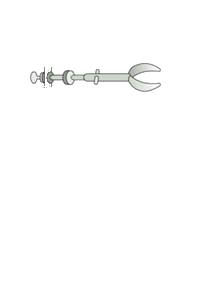 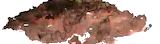 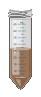 Eliminación de
partículas gruesas
Tamiz
malla 400
Precipitar  
por 15 s
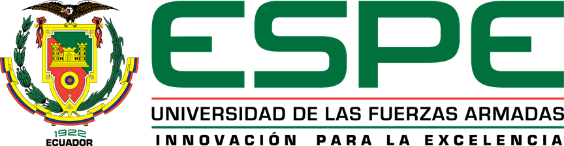 (Van Bezooijen, 2006)
MATERIALES Y MÉTODOS
13
Extracción de nemátodos por centrifugación en azúcar e identificación de nemátodos
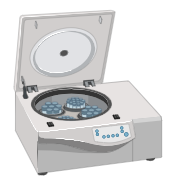 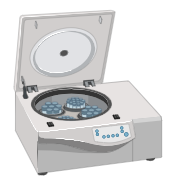 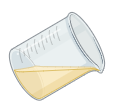 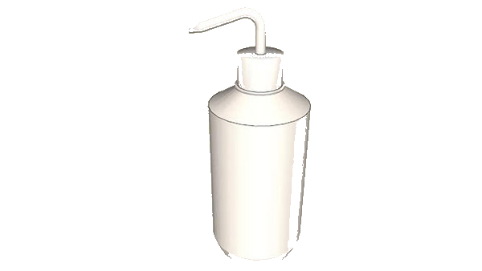 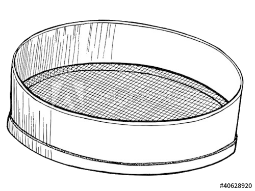 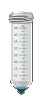 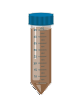 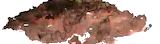 Añadir 
solución 
azucarada
Centrifugar
3500 rpm
3 min
Centrifugar
3500 rpm
3 min
Eliminar la
solución 
azucarada
Homogeneizar
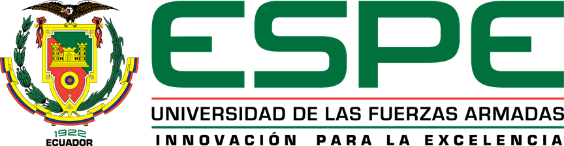 (Van Bezooijen, 2006)
MATERIALES Y MÉTODOS
14
Extracción de nemátodos por centrifugación en azúcar e identificación de nemátodos
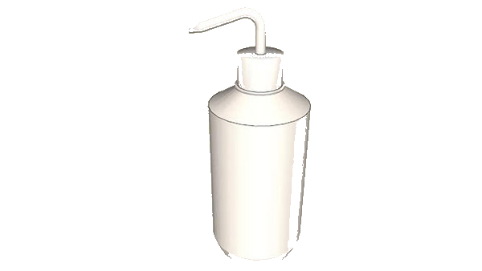 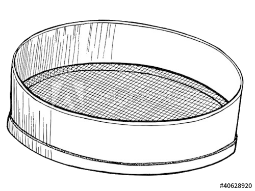 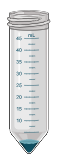 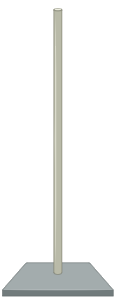 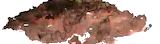 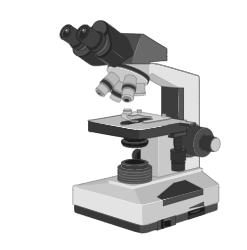 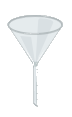 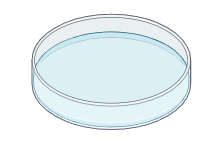 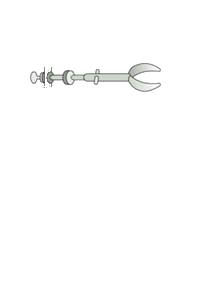 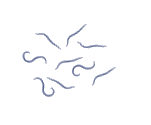 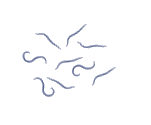 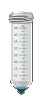 Visualización
Objetivo 10X y 40X
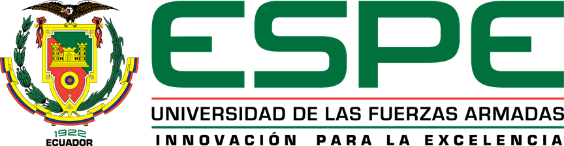 (Van Bezooijen, 2006), (Mengistu et al., 2012)
RESULTADOS Y DISCUSIÓN
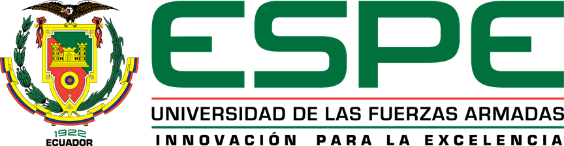 RESULTADOS Y DISCUSIÓN
16
Secuenciación del genoma de BabChV-1
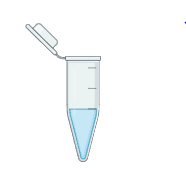 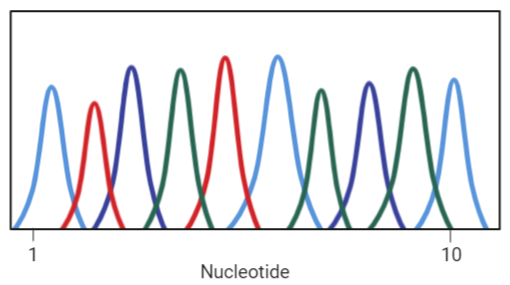 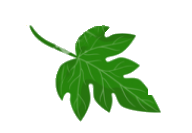 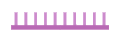 Extracción 
de ARN
Secuenciación
Muestra
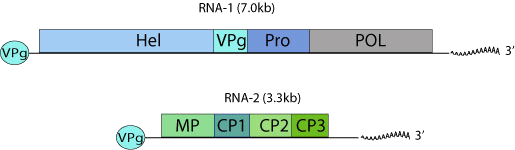 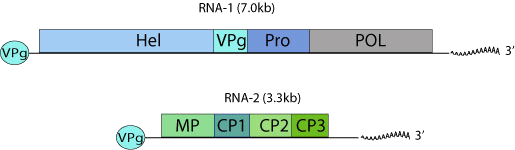 ARN-2
ARN-1 (6806 nucleótidos)
Número de acceso: MN648671
Baja concentración viral
Distribución desigual en la planta
Replicación en ausencia de ARN-2
Similitud con ALSV
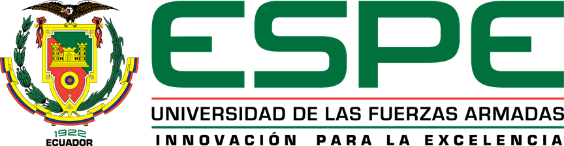 (Cornejo-Franco et al., 2020), (Lacroix et al., 2016), (Thompson et al., 2017)
RESULTADOS Y DISCUSIÓN
17
Comparación de ARN-1 de BabChV-1 con otros miembros del género Cheravirus
Resultados del análisis SMART BLAST de la poliproteína del segmento ARN-1
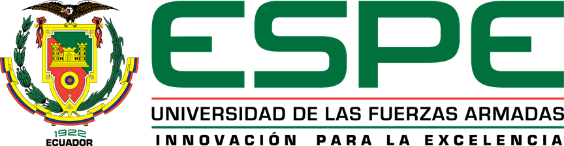 RESULTADOS Y DISCUSIÓN
18
Comparación de ARN-1 de BabChV-1 con otros miembros del género Cheravirus
Porcentaje de identidad de los dominios encontrados en el segmento ARN-1 de BabChV-1 y otros miembros del género Cheravirus
Nota: ALSV: Apple latent spherical virus; CRLV: Cherry rasp leaf virus; AVB: Arracacha virus B; CuLV: Currant latent virus; NA: no aplica.
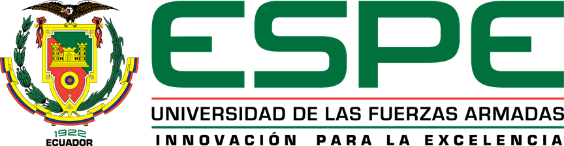 RESULTADOS Y DISCUSIÓN
19
Relaciones entre miembros de la familia Secoviridae y el babaco cheravirus-1
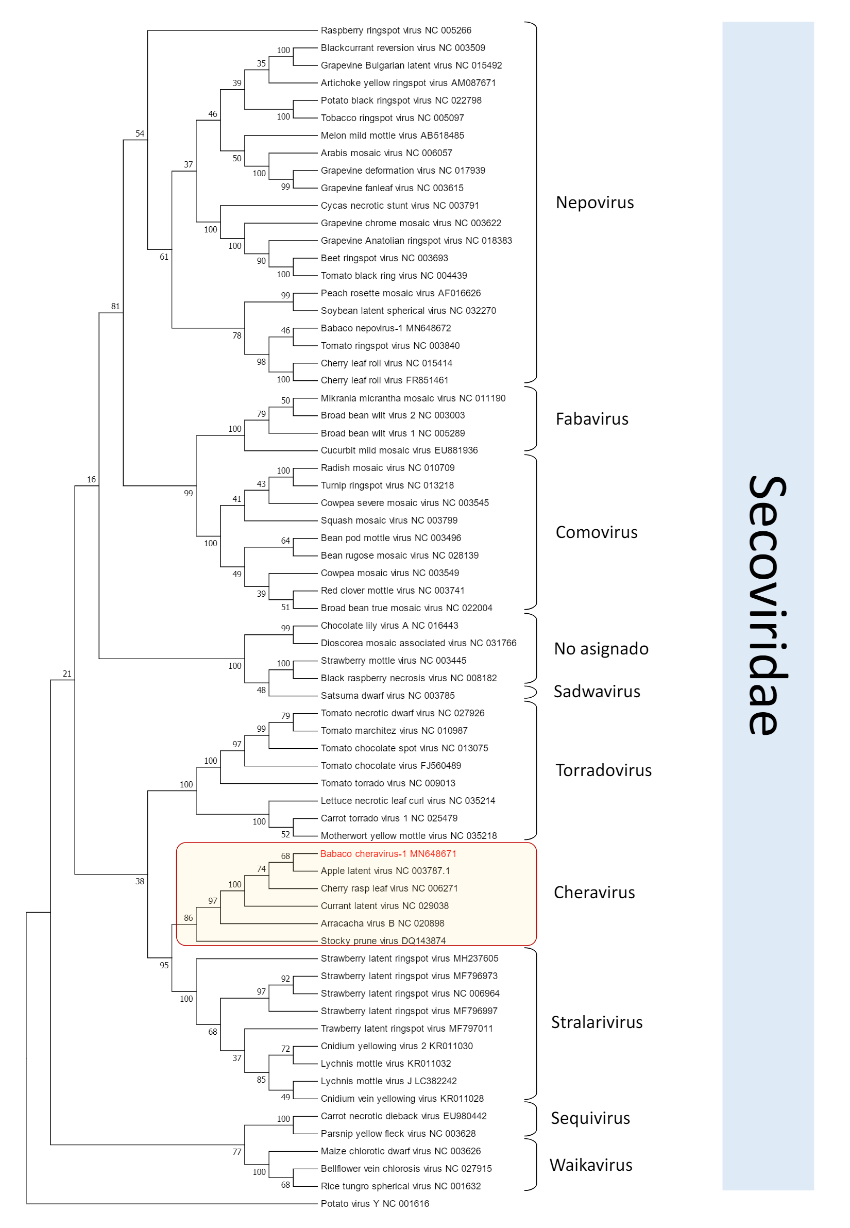 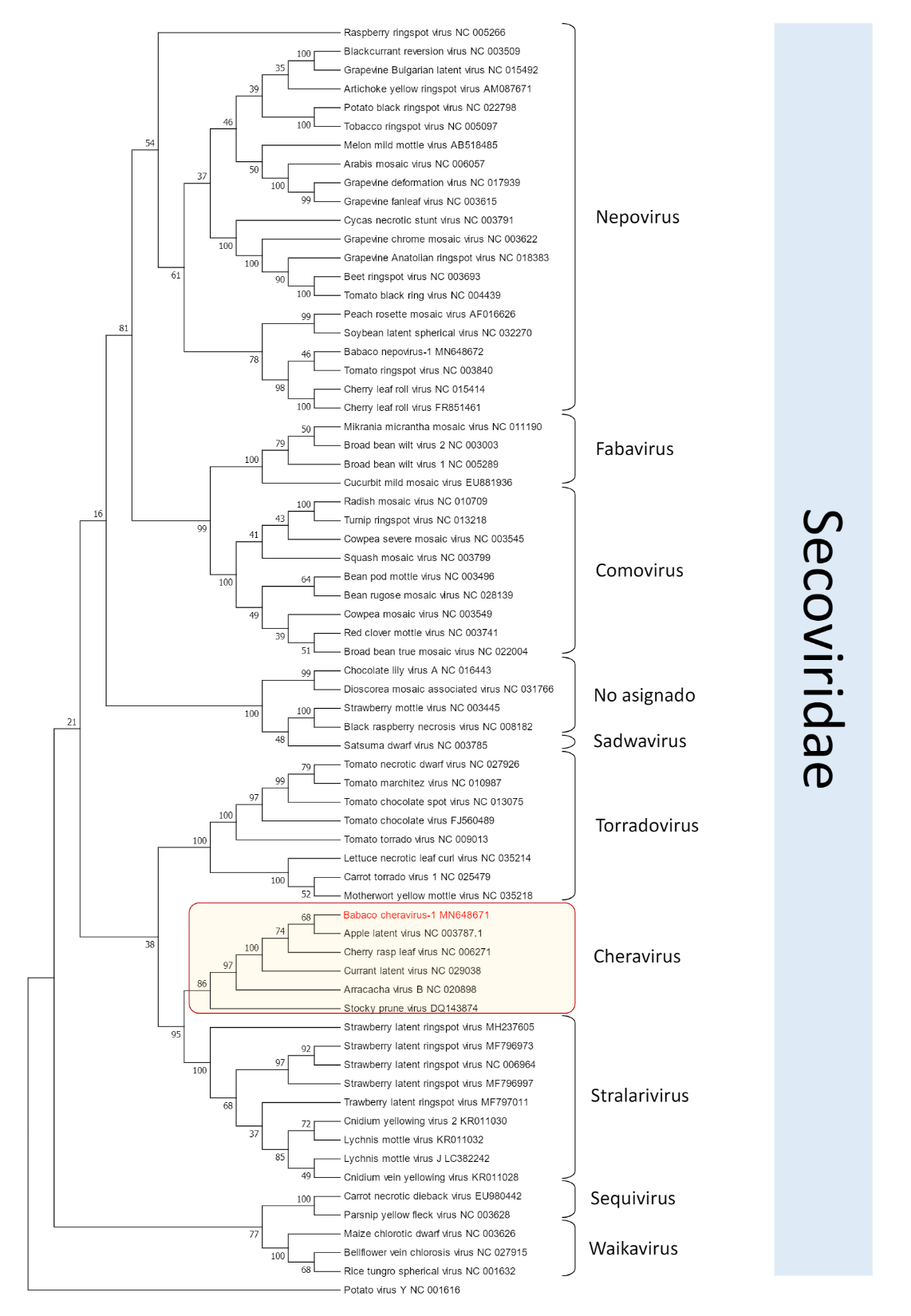 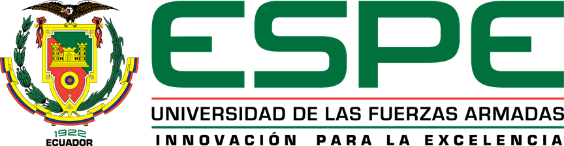 RESULTADOS Y DISCUSIÓN
20
Detección de BabChV-1 en muestras de babaco recolectadas en la provincia de Azuay
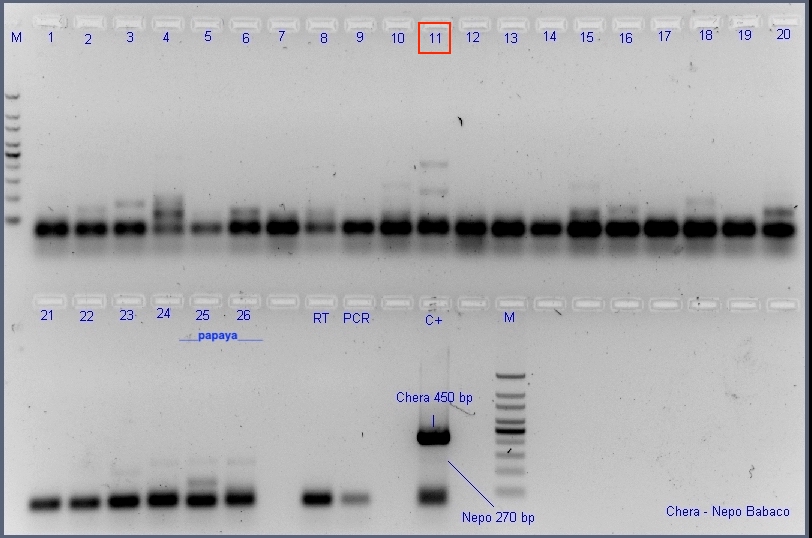 Cheravirus
447 pb
Imagen proporcionada por el equipo de investigación del Centro de Investigaciones Biotecnológicas del Ecuador-CIBE del Programa de Virología.
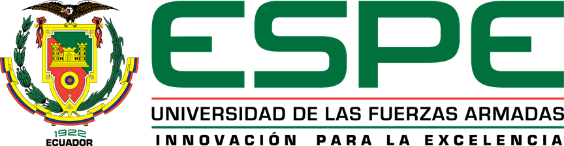 RESULTADOS Y DISCUSIÓN
21
Detección de BabChV-1 en muestras de babaco recolectadas en la provincia de Tungurahua
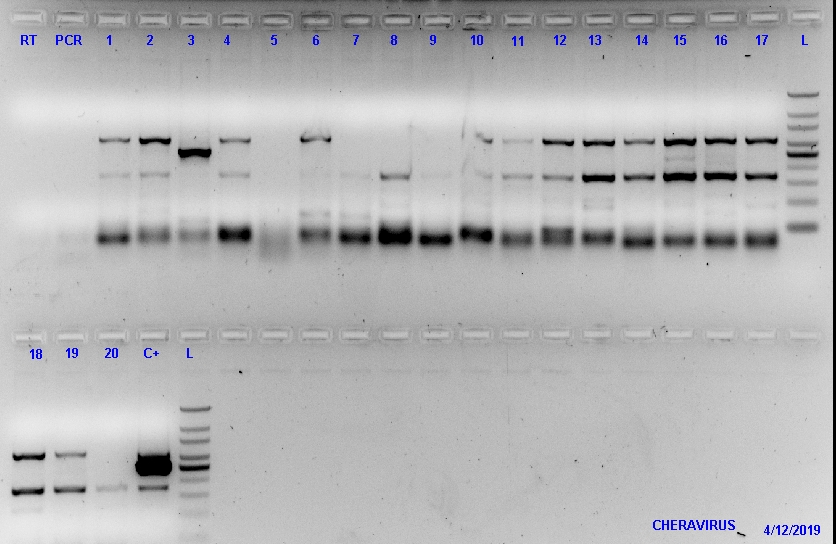 Fragmentos
de ARN vegetal
800 a 600 pb
400 a 300 pb
Imagen proporcionada por el equipo de investigación del Centro de Investigaciones Biotecnológicas del Ecuador-CIBE del Programa de Virología.
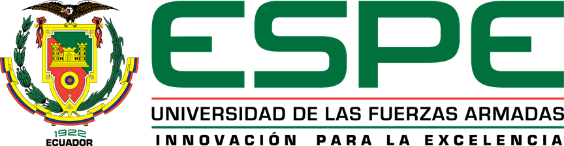 RESULTADOS Y DISCUSIÓN
22
Identificación de los nemátodos de las muestras de suelo recolectadas en las provincias de Azuay y Tungurahua
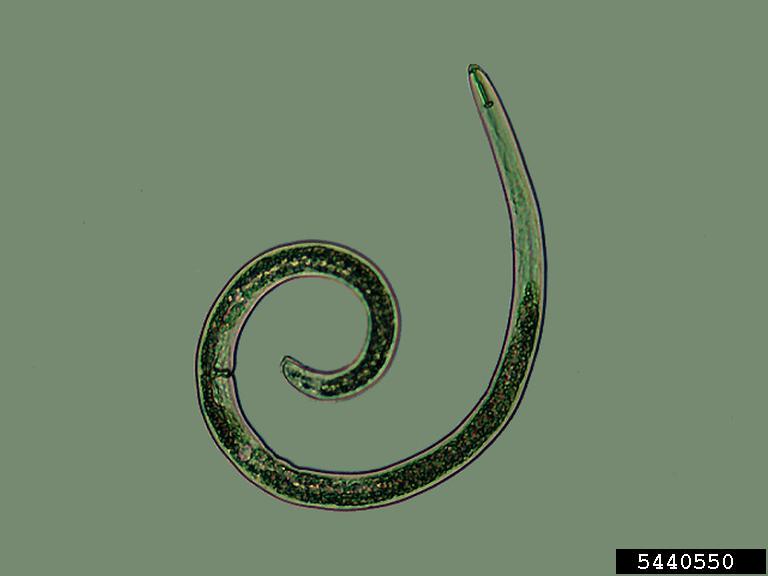 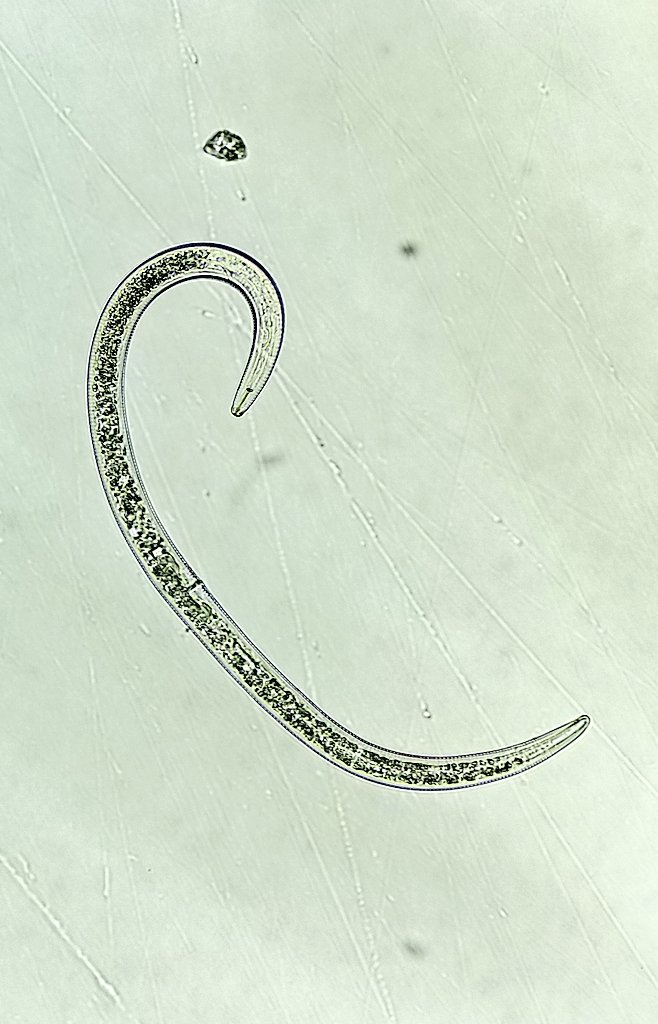 Inicio de aparato
digestivo recto
Inicio de aparato
digestivo truncado
Protuberancia
Cola 
redondeada
Nombre científico: Helicotylenchus sp.
Nombre común: espiral
Nombre científico: Tylenchorhynchus sp.
Nombre común: stunt
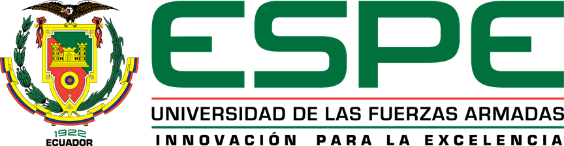 (Mengistu et al., 2012)
RESULTADOS Y DISCUSIÓN
23
Identificación de los nemátodos de las muestras de suelo recolectadas en las provincias de Azuay y Tungurahua
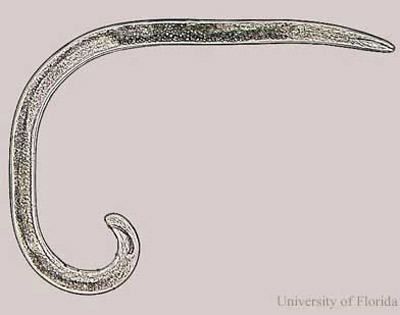 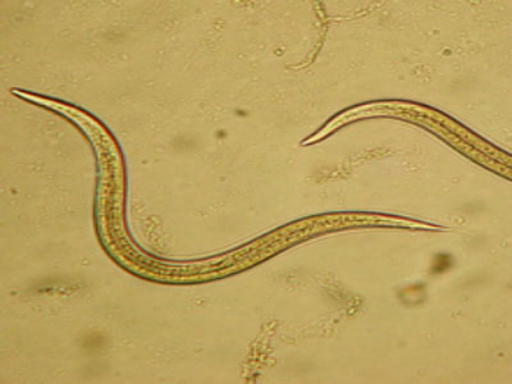 Movimiento 
erráticos
Cutícula 
gruesa
Estilete 
curveado
Nombre científico: Trichodorus sp.
Nombre común: stubby root
Nemátodos de vida libre
no identificados
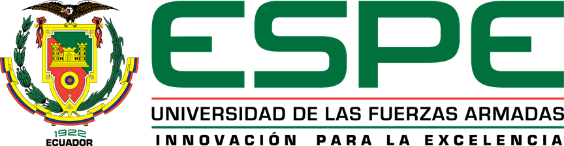 (Mengistu et al., 2012)
RESULTADOS Y DISCUSIÓN
24
Método propuesto para la evaluación de nemátodos como vectores víricos
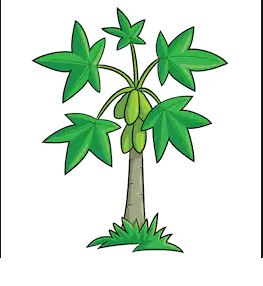 2
1
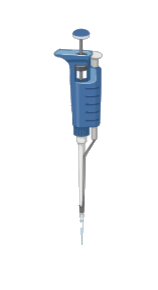 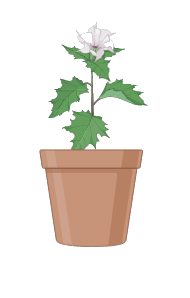 Inocular 
3-4 semanas
Separar 
10-15 nemátodos
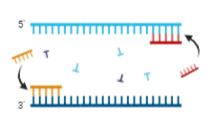 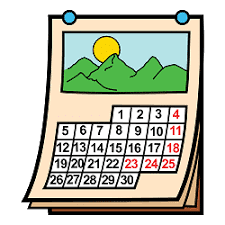 Plantas de babaco
libres de virus
Planta 
cebo
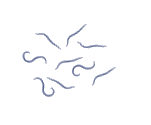 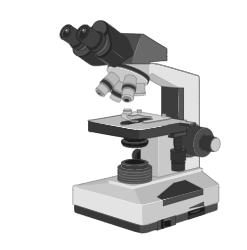 1
3
2
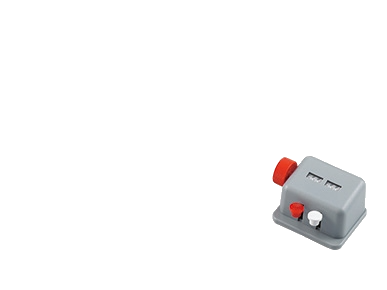 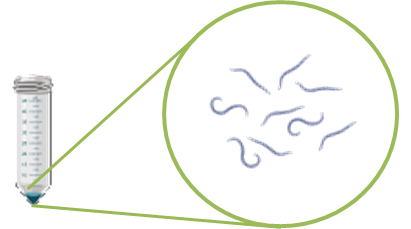 Propagación de
nemátodos
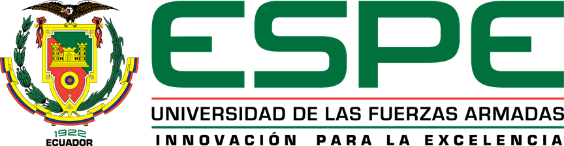 (Taylor y Brown, 1997)
RESULTADOS Y DISCUSIÓN
25
Método propuesto para la evaluación de nemátodos como vectores víricos
4
3
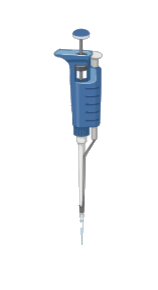 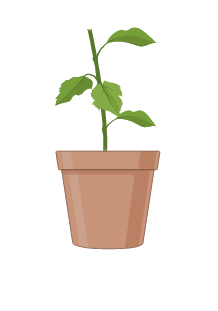 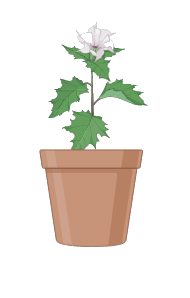 Inocular 
3-4 semanas
Separar 
10-15 nemátodos
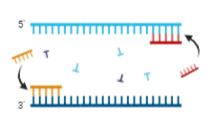 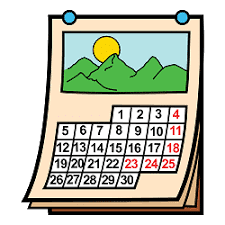 Planta 
cebo
Planta infectadas
con Cheravirus
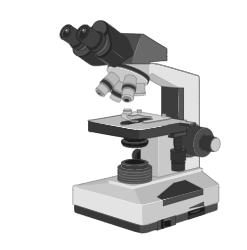 1
3
2
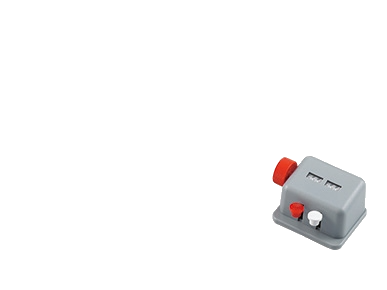 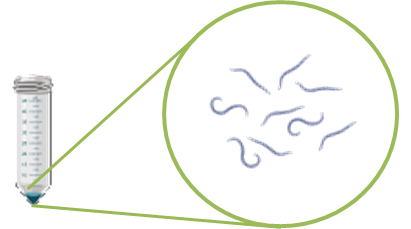 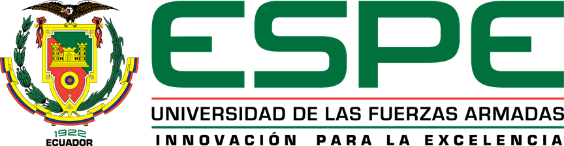 (Taylor y Brown, 1997)
RESULTADOS Y DISCUSIÓN
26
Método propuesto para la evaluación de nemátodos como vectores víricos
6
5
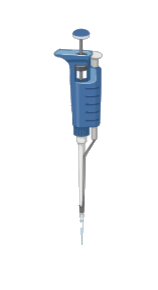 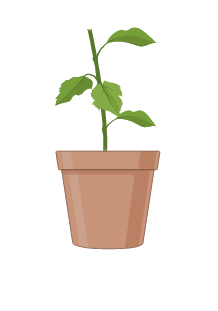 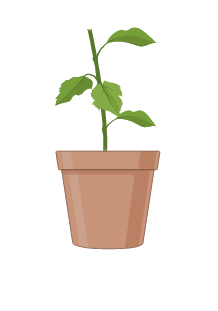 Inocular 
4 semanas
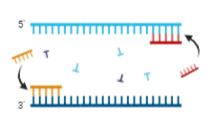 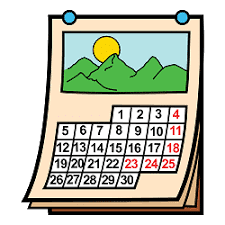 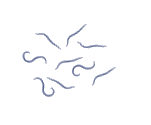 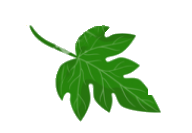 Plantas de babaco
libres de virus
Planta infectadas
con Cheravirus
Detección de
Cheravirus
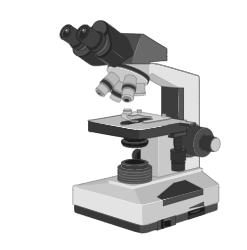 1
3
2
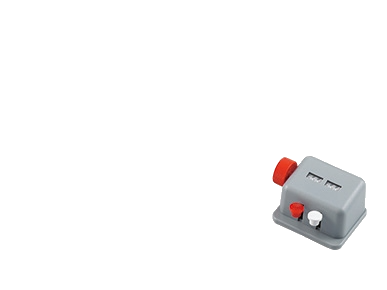 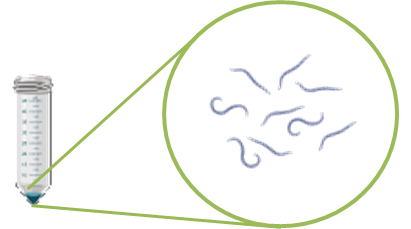 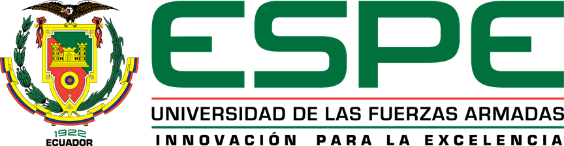 (Taylor y Brown, 1997)
RESULTADOS Y DISCUSIÓN
27
Método propuesto para la evaluación de nemátodos como vectores víricos
Retención viral
Ingestión viral
30 nemátodos
Longidorus macrosoma
55%
32%
Sobrevivientes
Sobrevivientes
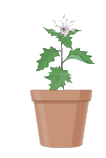 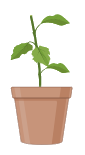 70%
80%
Oportunidad de transmisibilidad
133%
Planta
cebo
Planta infectada con 
Raspberry ringspot virus
Transmisión
Acceso al virus
(3-4 semanas)
(4 semanas)
5%
20%
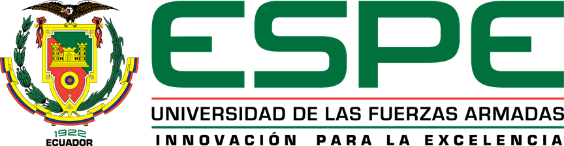 (Brown et al., 1988)
RESULTADOS Y DISCUSIÓN
28
Reportes de Cherry rasp leaf virus asociados a la transmisión por Xiphinema
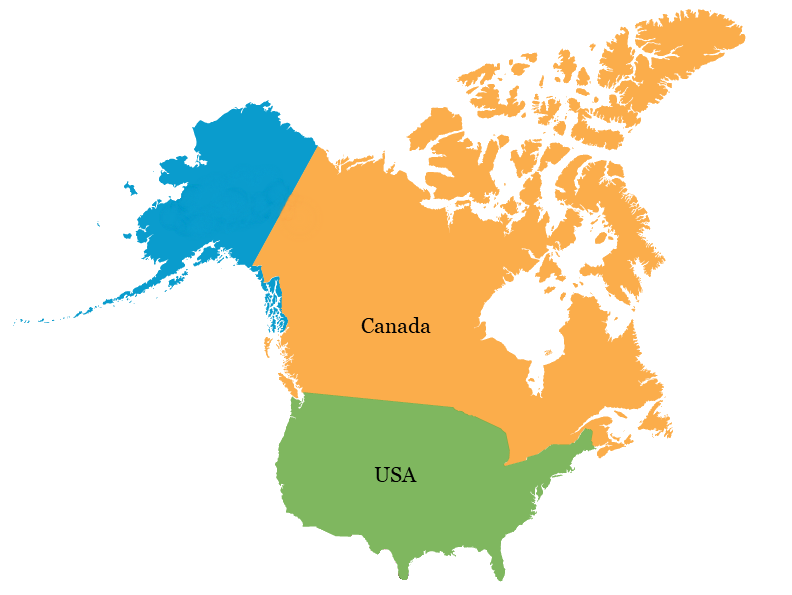 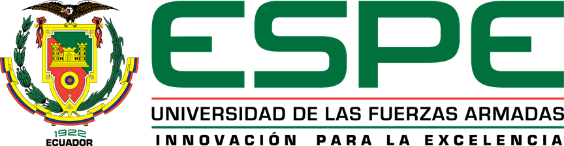 (Hansen et al., 1974), (Brown et al., 1993), (Brown et al., 1994), (Akinbade et al., 2014)
RESULTADOS Y DISCUSIÓN
29
Reportes de miembros del género Cheravirus asociados a la transmisión por nemátodos y áfidos
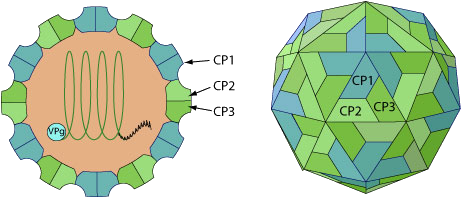 Distribución viral
restringida
Potencial vector
Xiphinema sp.
Stocky prune virus
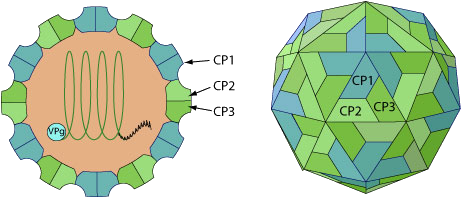 Partículas víricas en
cabeza y abdomen
Potencial vector
Cryotinyzys ribis
Currant latent virus
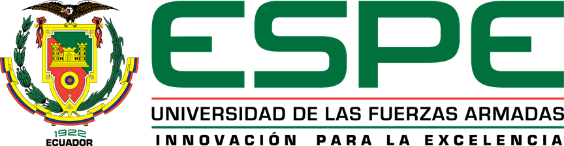 (Candresse et al., 2006), (Petrzik et al., 2015), (Marmonier et al., 2010)
CONCLUSIONES Y RECOMENDACIONES
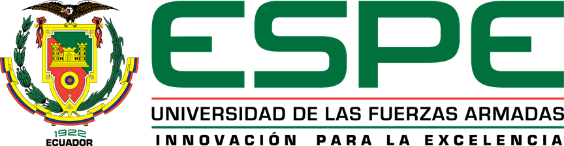 CONCLUSIONES
31
Las hojas recolectadas para esta investigación en el cantón Paute en la provincia de Azuay mostraron una carga viral leve, mientras que el muestreo en los cantones Baños, Patate y Pelileo en la provincia de Tungurahua no dieron positivos para el Cheravirus de babaco.

Los análisis filogenéticos demostraron que la secuencia de la poliproteína de BabChV-1 presenta similitud con los géneros comprendidos en la familia Secoviridae. 

En el suelo de las plantas que dieron positivas para Cheravirus no se encontraron indicios de nemátodos del género Xiphinema, se debe tomar en cuenta que los nemátodos pueden encontrarse a distintas profundidades, su población varía dependiendo de la época del año y las condiciones del ambiente, por lo cual no se puede descartar su rol como vector.
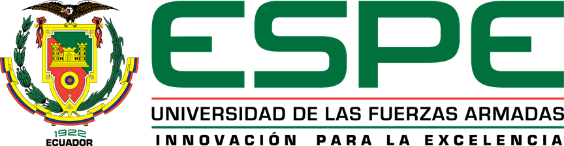 RECOMENDACIONES
32
Muestrear plantaciones de babaco en diferentes épocas del año con el fin de definir la carga viral y densidad poblacional de nemátodos a distintas condiciones. 

Recolectar muestras de suelo de viveros comerciales de babaco tanto de las provincias de Azuay como Tungurahua para determinar qué especies de nemátodos se encuentran en el suelo. 

Realizar una secuenciación masiva de hojas de babaco de los cantones Pelileo, Baños y Patate para confirmar la presencia de virus del género Tobravirus y realizar ensayos de transmisión entre estos virus y nemátodos del género Trichodorus.
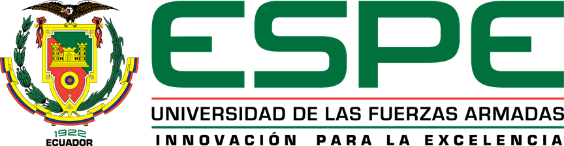 AGRADECIMIENTOS
33
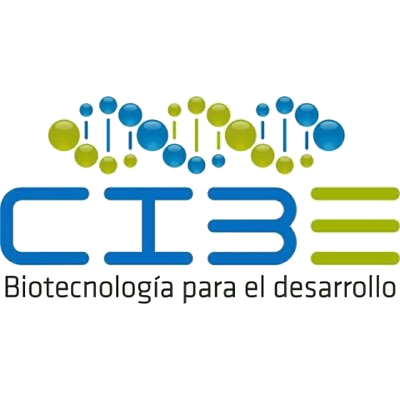 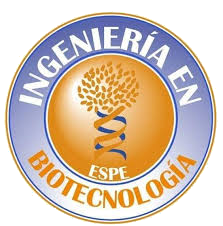 Francisco Flores Flor Ph.D.
Director tesis
Diego F. Quito Ávila Ph.D.
Co-Director tesis
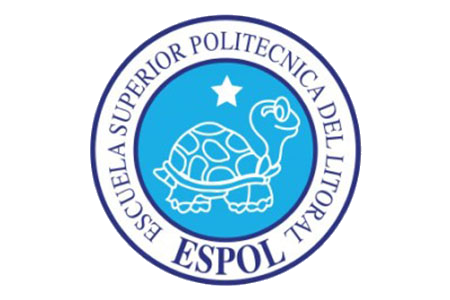 Juan Francisco Cornejo MSc.
Analista de investigación - CIBE
Lisbeth Espinoza Ph.D.
Escuela Superior Politécnica del Litoral
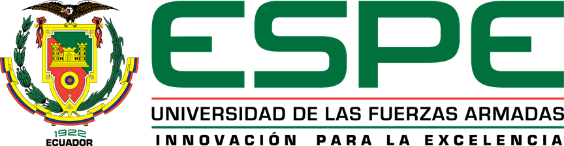